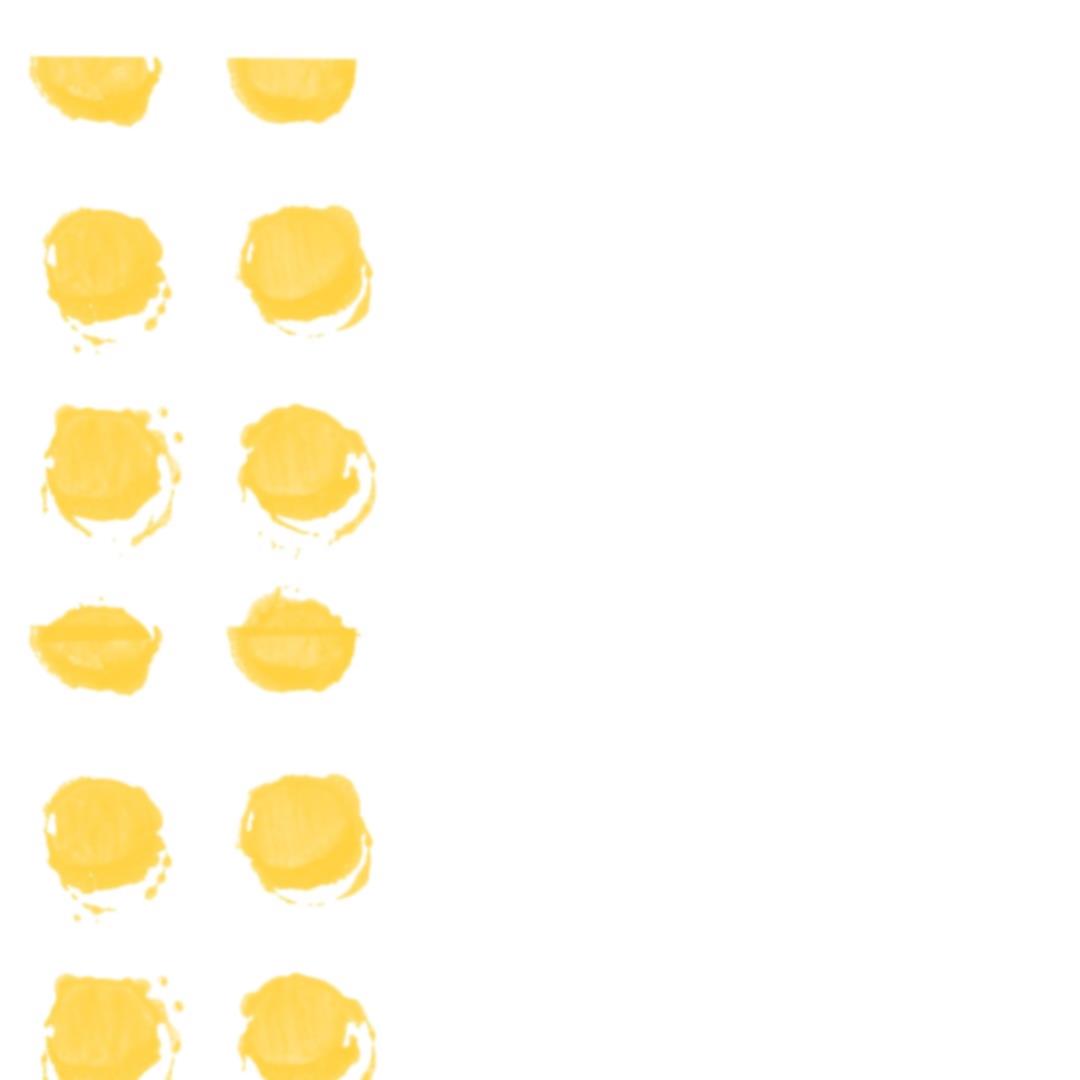 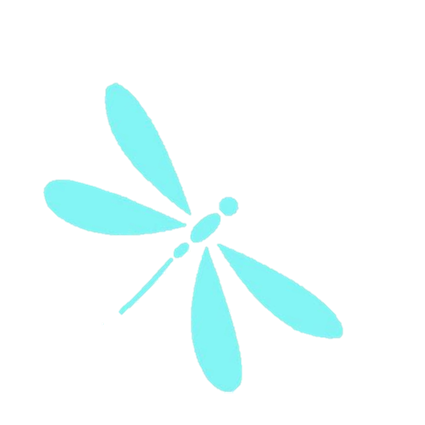 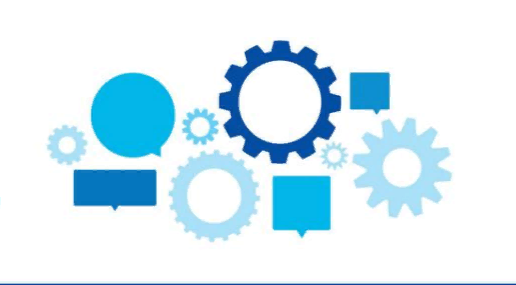 Методическое сопровождение
педагогов ДОО в межаттестационный период
Насрутдинова Гульназ Хамзиевна, 
старший воспитатель 
высшей квалификационной категории 
МАДОУ «Детский сад №131 комбинированного вида»
Приволжского района г.Казани
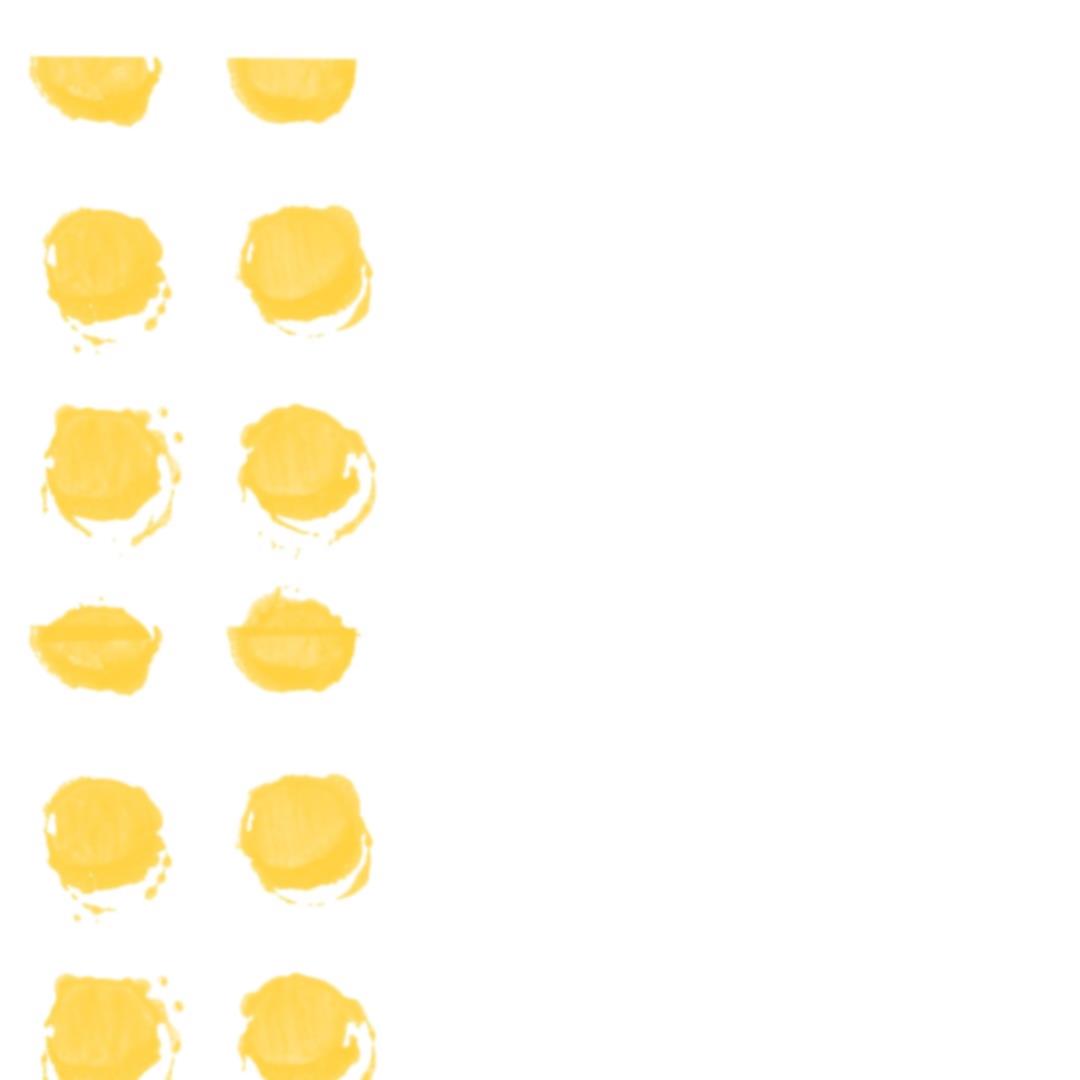 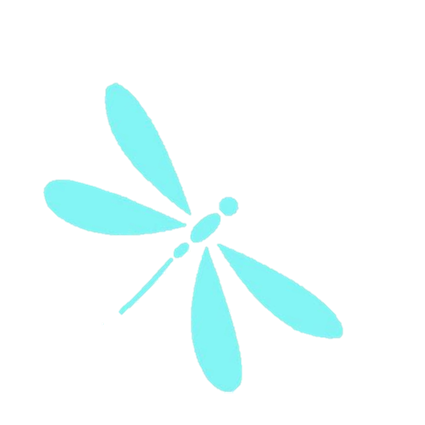 Основная задача межаттестационного периода:

организация научно-методической сопровождения и поддержки педагога в повышении уровня его профессиональной компетентности, разработке и продвижении по индивидуальной траектории профессионального развития.
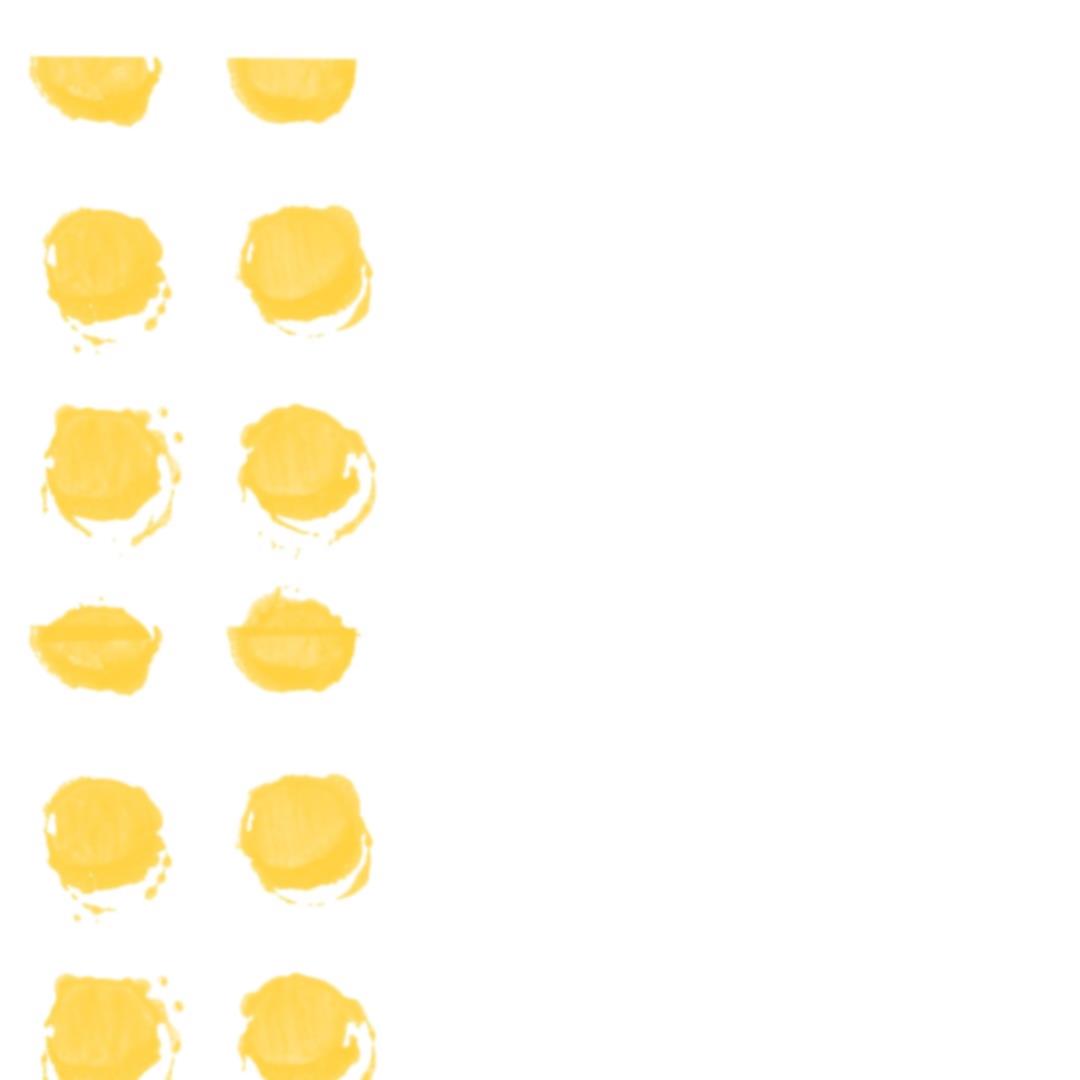 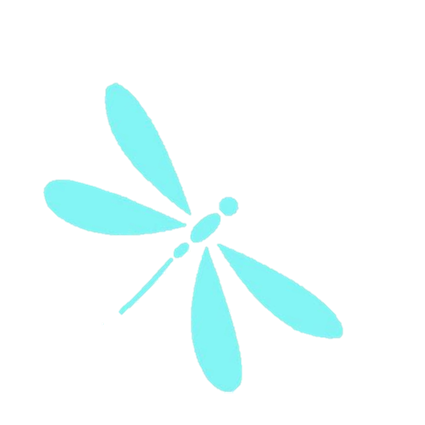 Этапы сопровождения
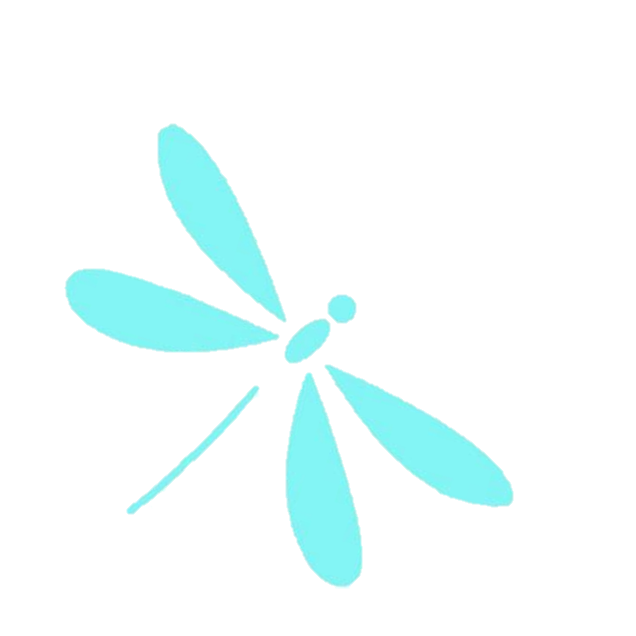 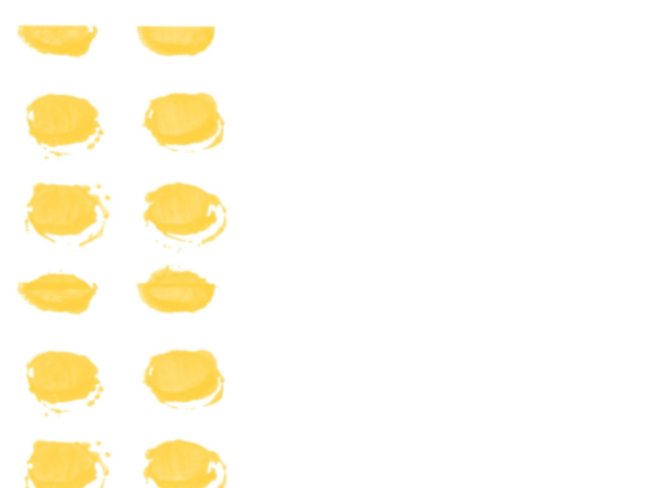 Всестороннее изучение личности и деятельности педагога
ДИАГНОСТИЧЕСКАЯ
Направление деятельности
Обеспечить профессиональный рост и совершенствование мастерства педагога по всем показателям его деятельности
РАЗВИВАЮЩАЯ
Коррекционная
Оказание помощи в преодолении профессиональных и личностных проблем
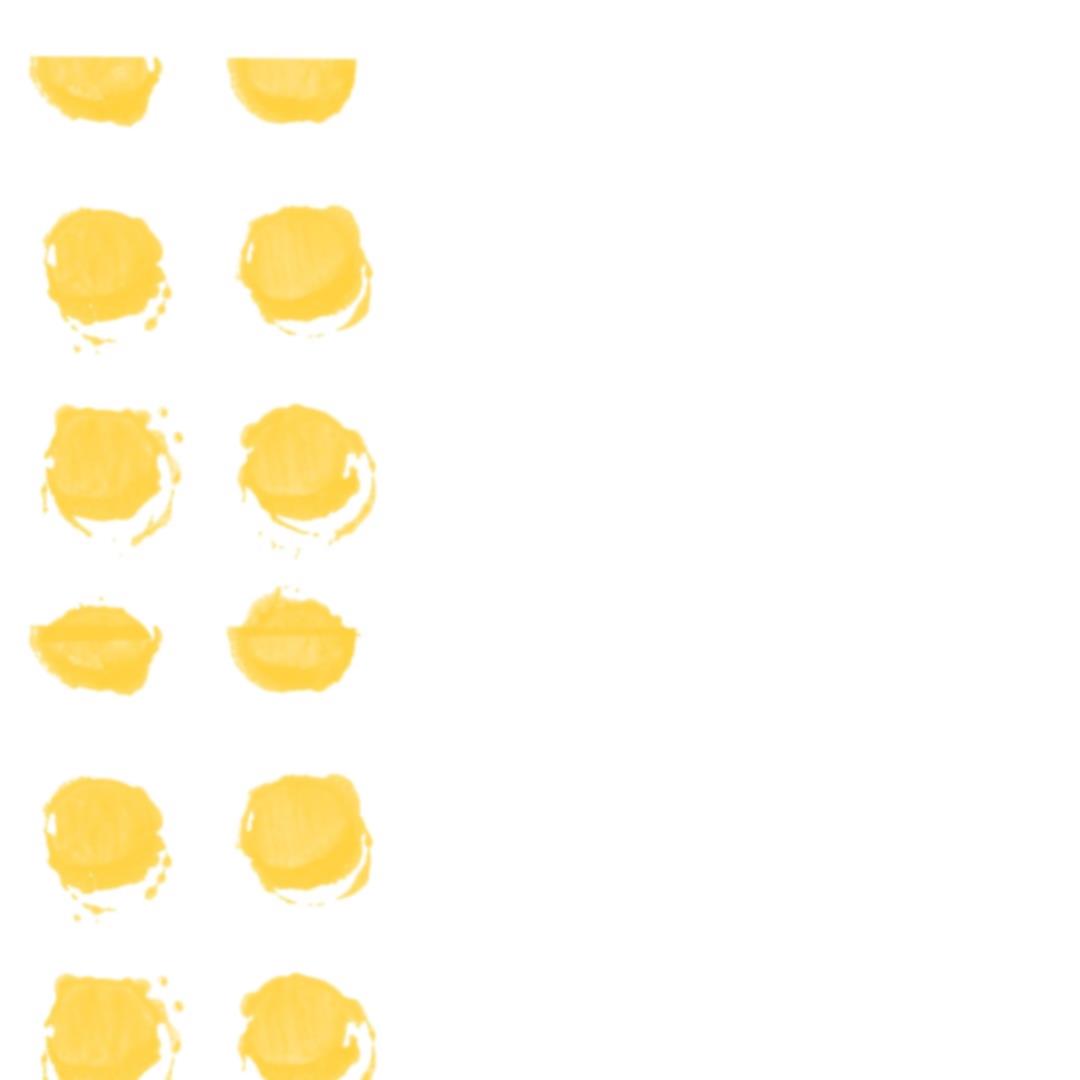 Этапы сопровождения
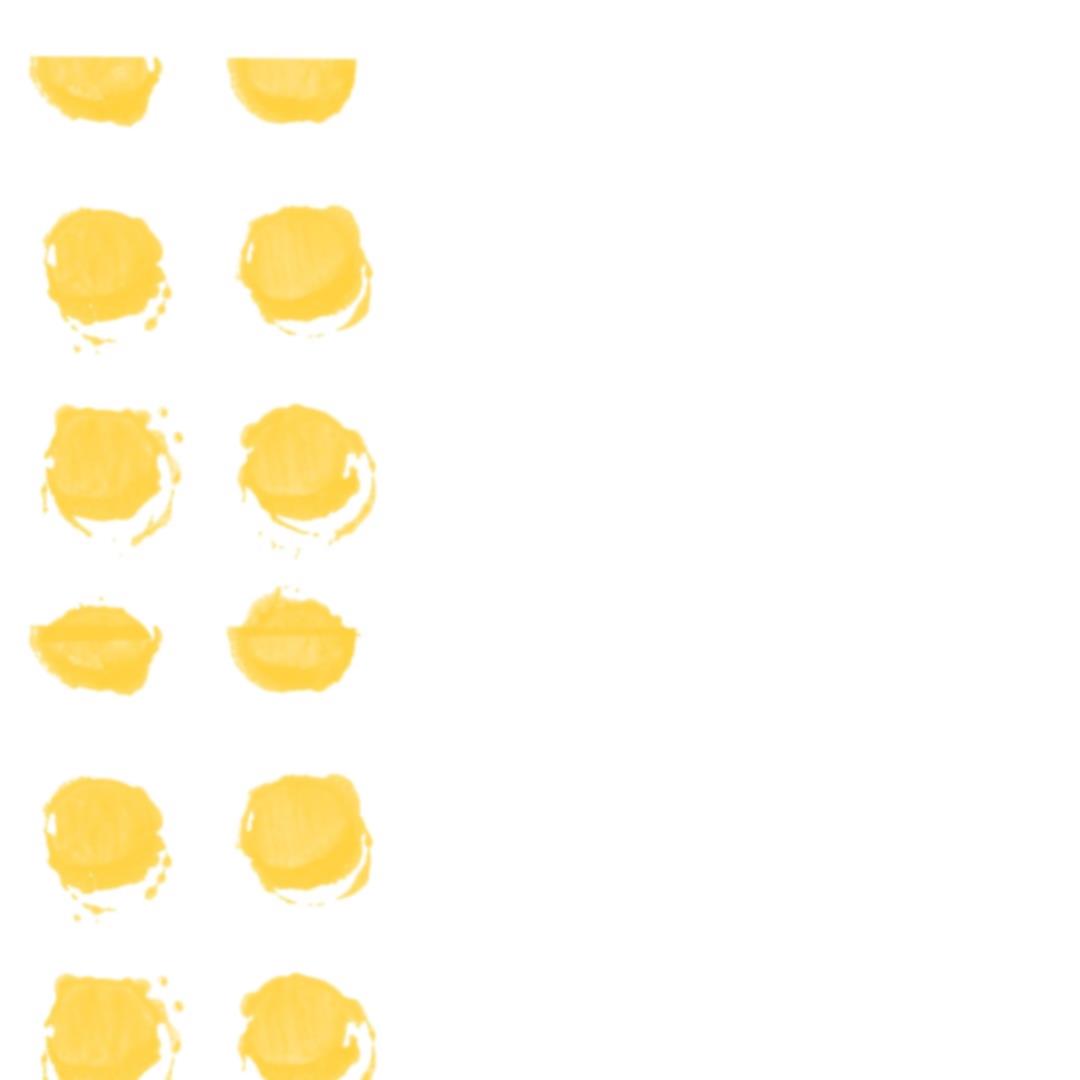 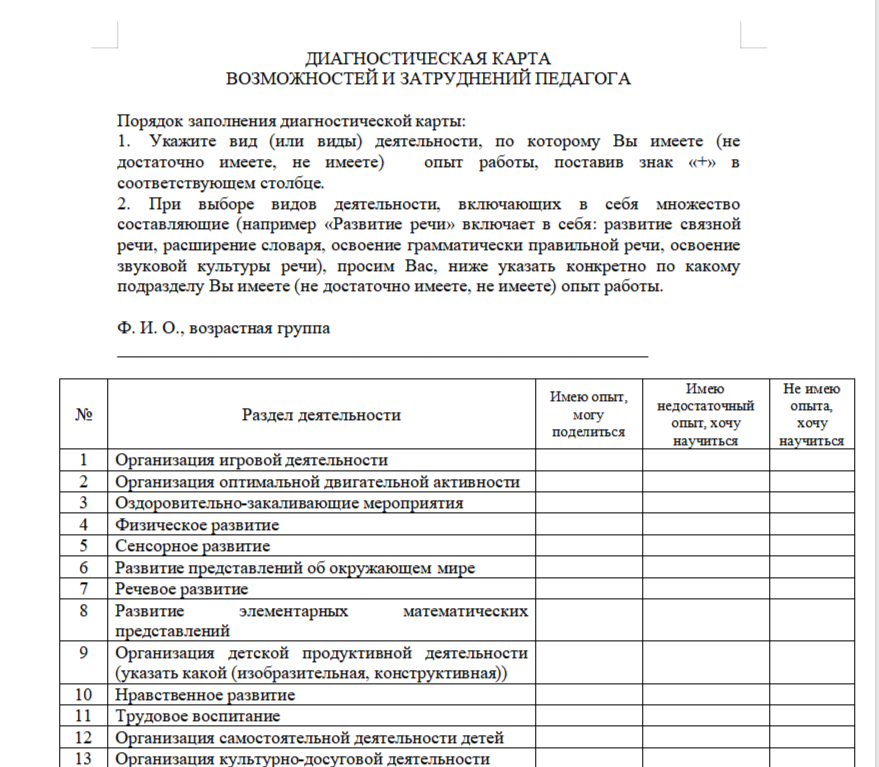 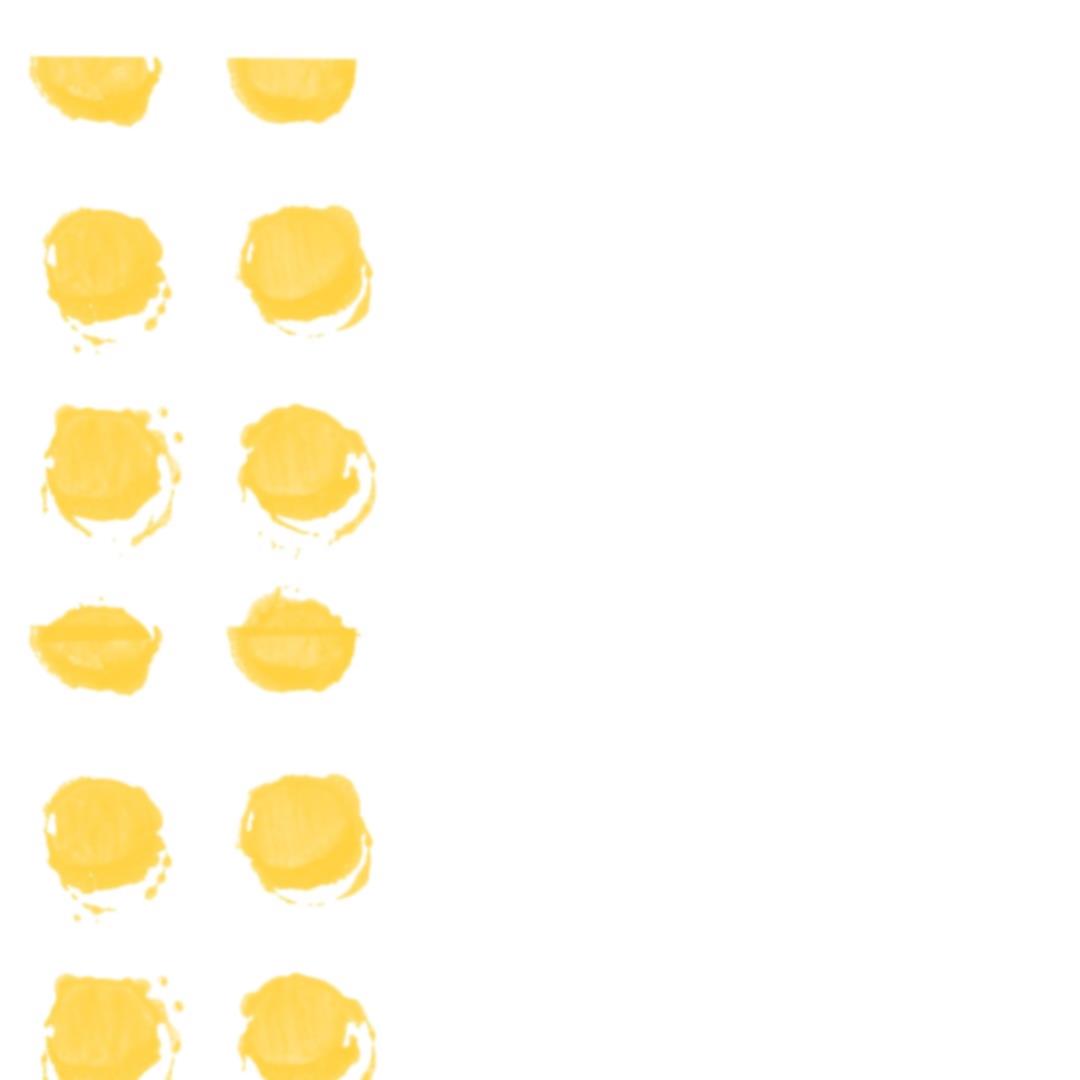 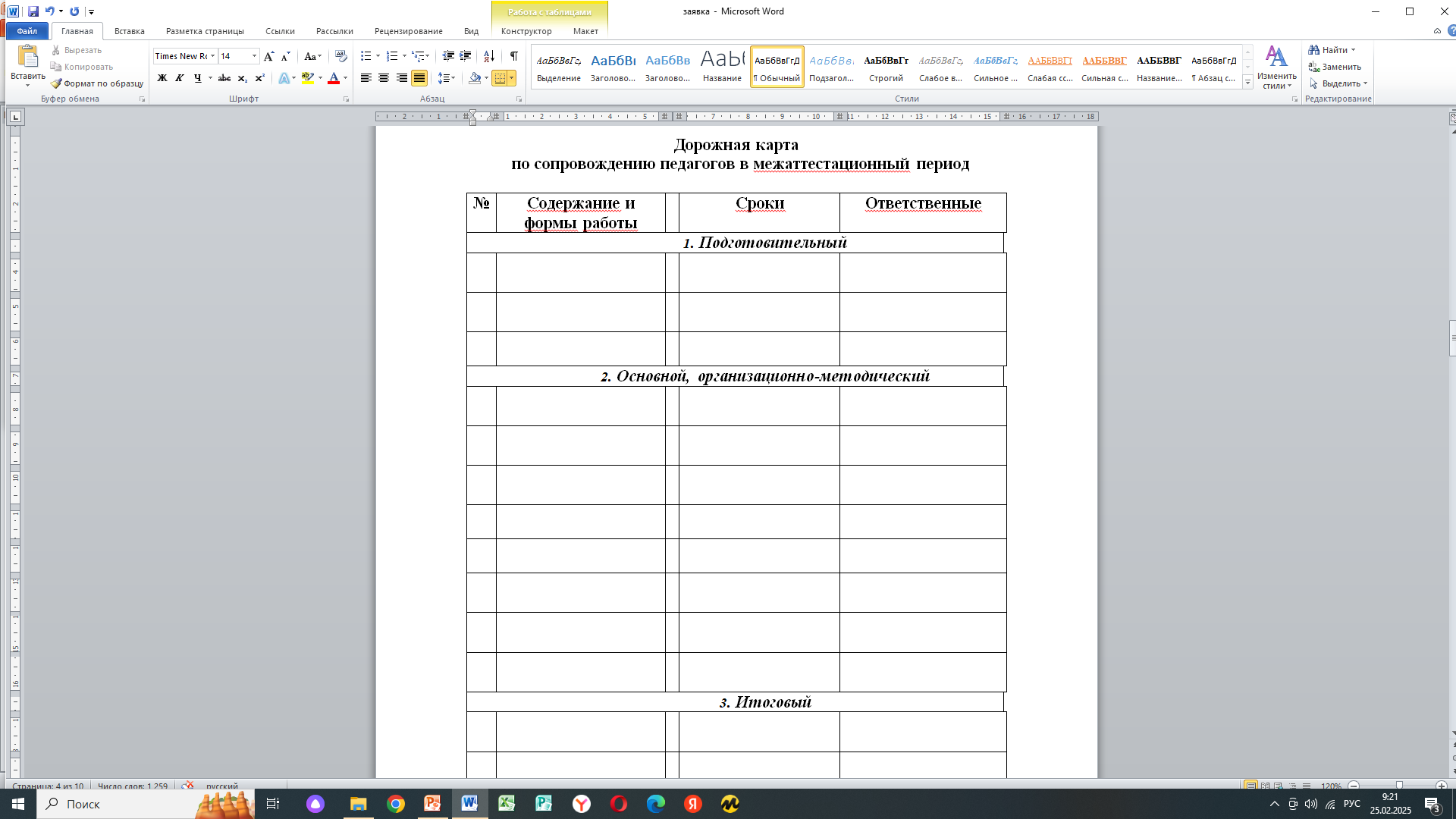 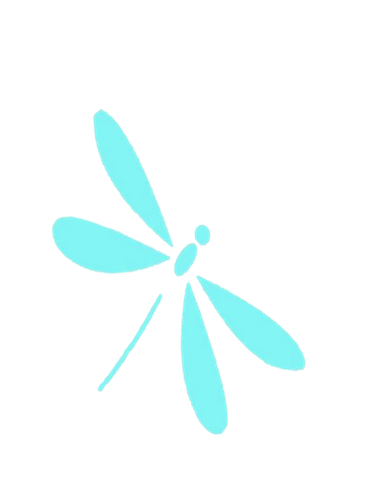